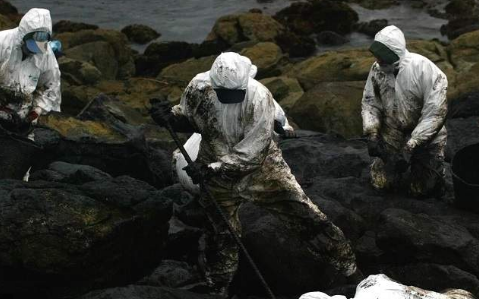 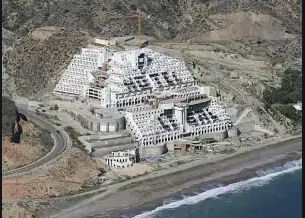 Cristina Carro
Landscape ecology
Embiromental and ecologycal issues in Spain
Why Spain?
It is my country, therefore where ecological disasters affect me the most.
There really have been, and there are still ecological disasters that make people think about where society wants to go.
Natural disaster.
sudden changes in the environment causing loss as material as humans. 
In this presentation I'm going to talk about disasters, both,  environmental impact  and infrastructures that cause problems.
LE
Landscape ecology studies the variations that landscapes undergo at spatial level, usually on a large scale, and also over time.
The study of landscapes focuses on the organization and reordering of the territory, understanding it as an ecosystem or sum of ecosystems that suffer variations.
Landscape ecology is a useful tool to give sustainable use to the territory and reduce environmental vulnerability.
About spain
Most of the environmental disasters in spain happen on the mediterranean coast.
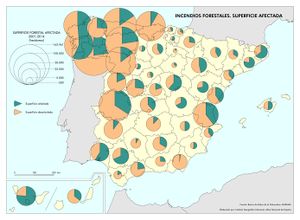 Photo: natural risk btween  1986-2016
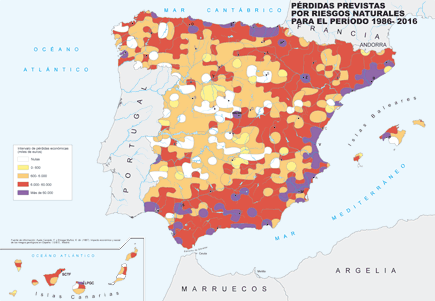 Photo: Fires
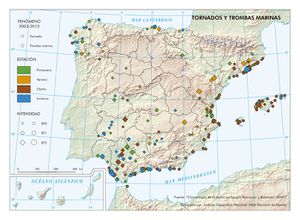 Photo: marine storms and tornadoes
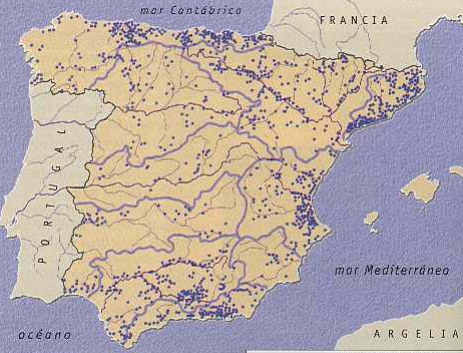 Photo: seismicity
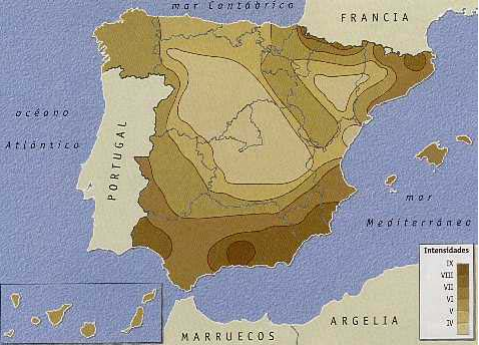 Photo:floods
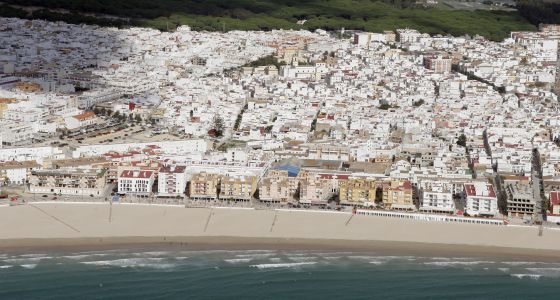 Photo:houses on the coast
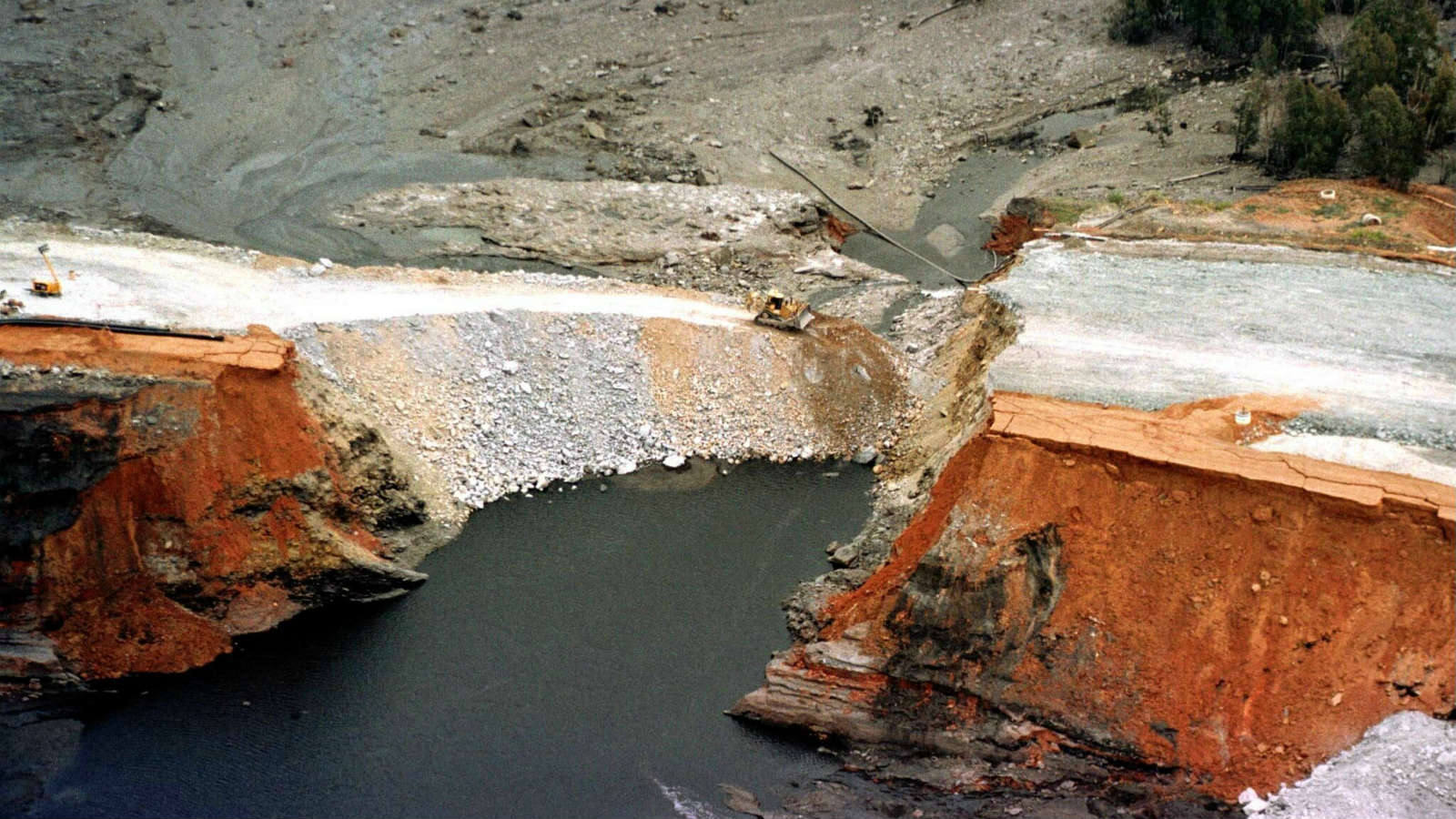 Photo:landslide
Climate
Temperature
Precipitation
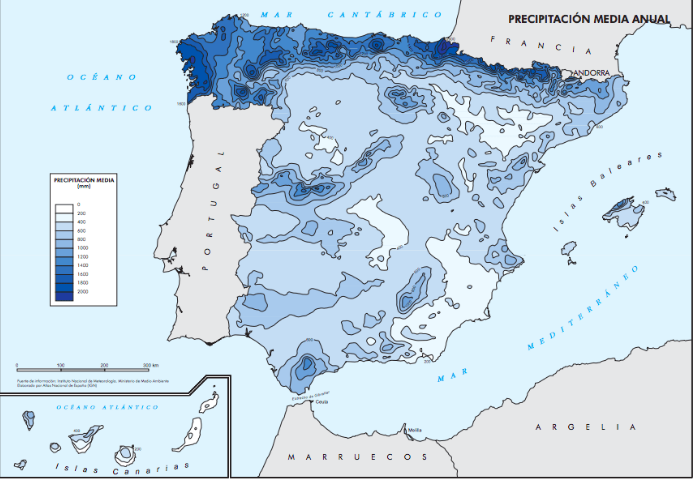 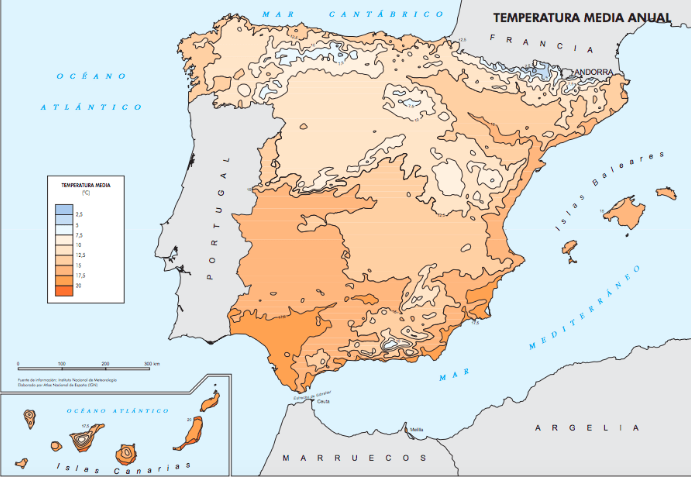 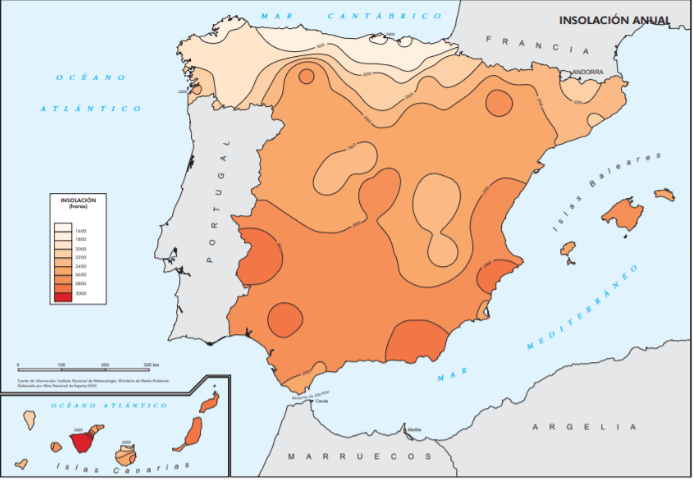 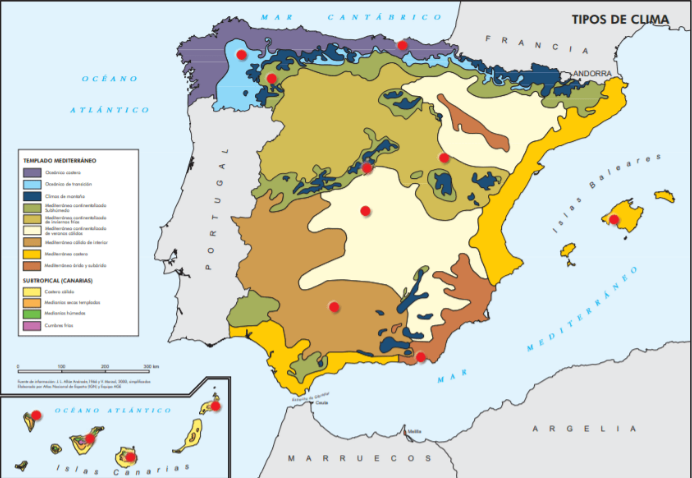 Insolation
Climate
Spain's worst environmental disasters
Floods
Flood in a camping
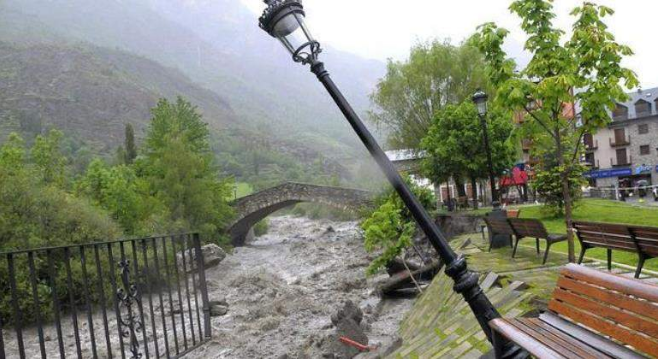 Toxic spills
toxic discharges in the natural area of ​​doñana
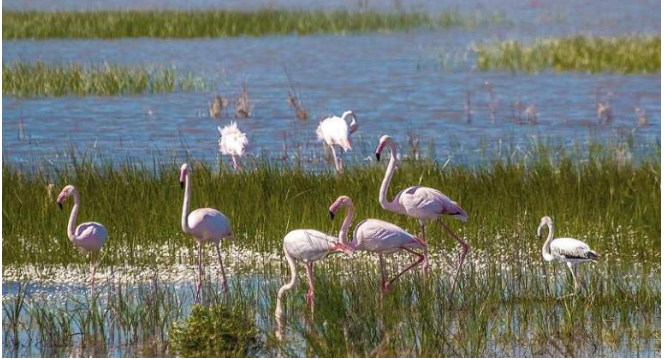 Oil spill
oil spill in the atlantic ocean
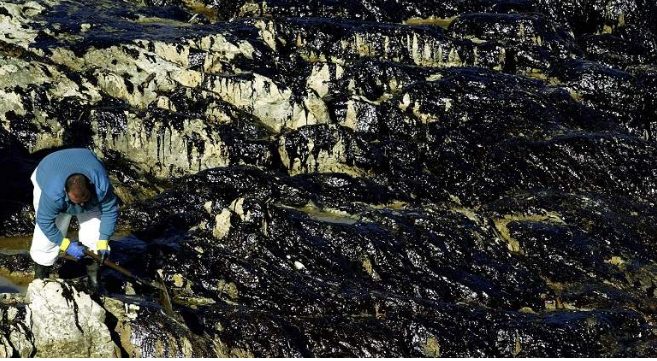 Earthquake
earthquake in the south of spain (caused the death of people
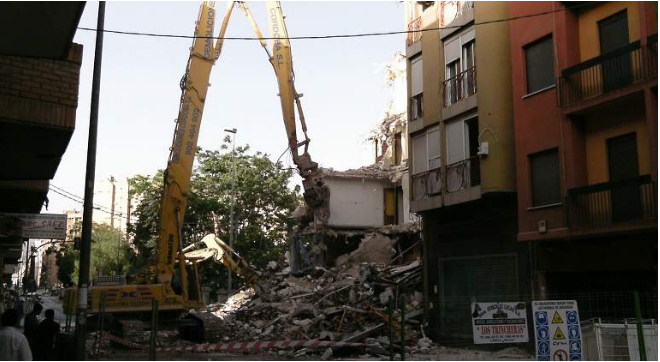 Fires
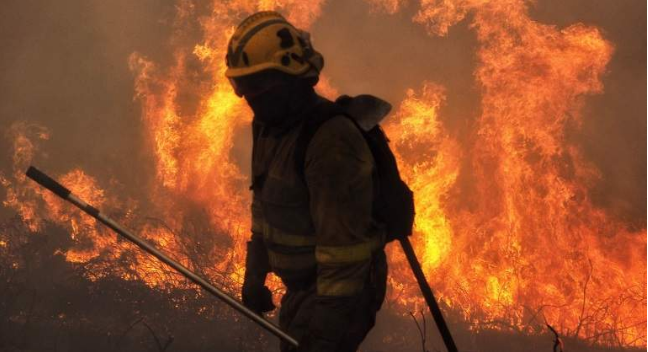 Fires
Spain is one of the countries in Europe with the highest fire rate.
 This is due to:
 the poor care of the forests.
the low social awareness of the loss of biodiversity when a fire happens.
the poor management of the territory.
Visual disasters
Those are the so-called ghost hotel and ghost highway.
Infrastructures made without any need to alter and divide the landscape, in addition to bullying the law
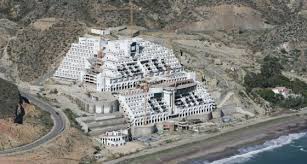 What can we do?
We cannot avoid natural disasters, only human ones, but we can prevent them or make them less harmful.
We should not build houses or other types of infrastructure on land where water previously dominated or on land at risk of collapse.
The construction of houses on the coast should be more controlled.